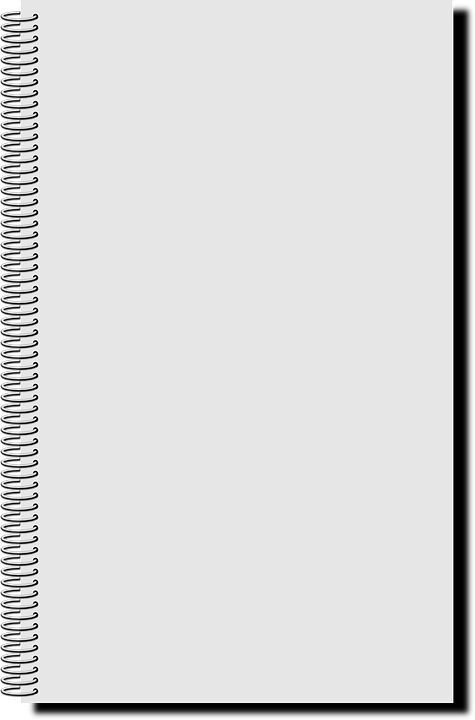 Ol-vas-sá-tok  el  itt  szerepek  szerint a mesét!
Lázár Ervin nyomán:
A Kék meg a Sárga
Erdei-Nagy Erzsébet ötletet merítve Fekete Andrea azonos című Sutorijából
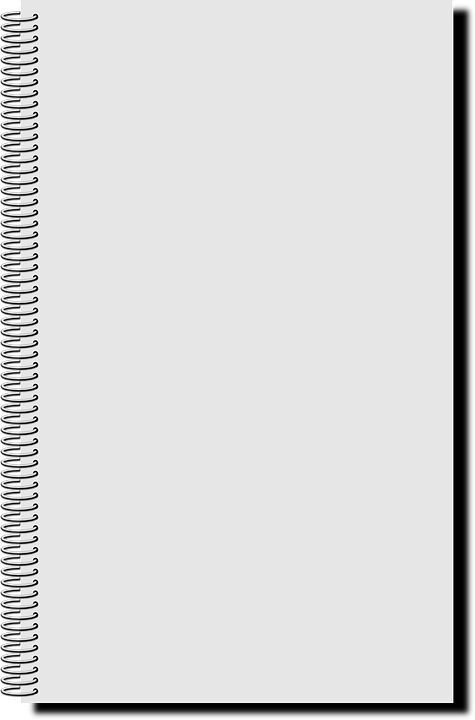 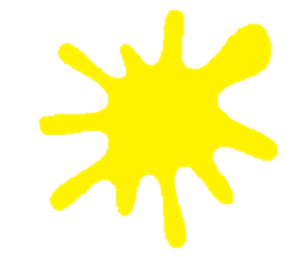 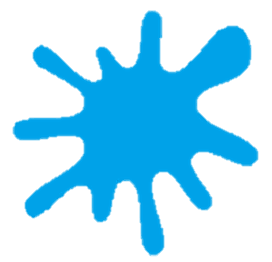 [Speaker Notes: Képek forrása: 
festékpötty: https://thenounproject.com/term/splatter/137806/
füzetlap: https://pixabay.com/hu/vectors/firkatömb-jegyzettömb-jegyzetek-155488/]
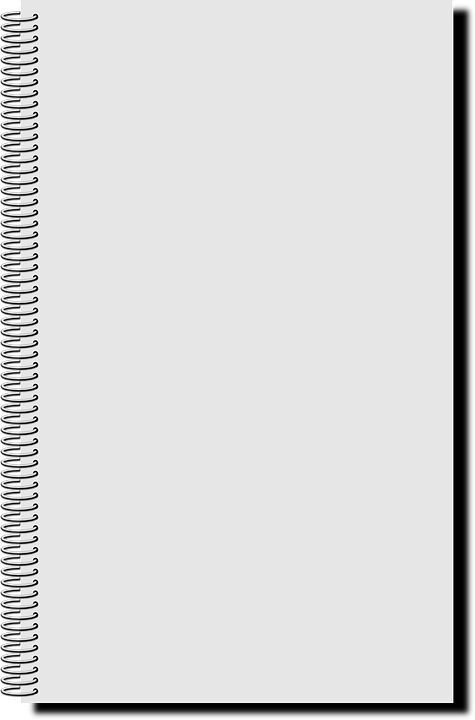 Nem menne kicsit távolabb?
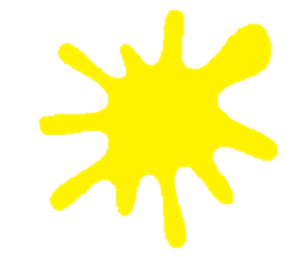 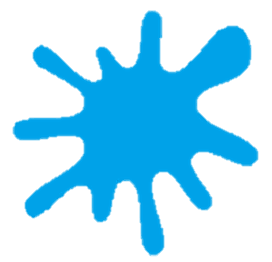 [Speaker Notes: Képek forrása: 
festékpötty: https://thenounproject.com/term/splatter/137806/
füzetlap: https://pixabay.com/hu/vectors/firkatömb-jegyzettömb-jegyzetek-155488/]
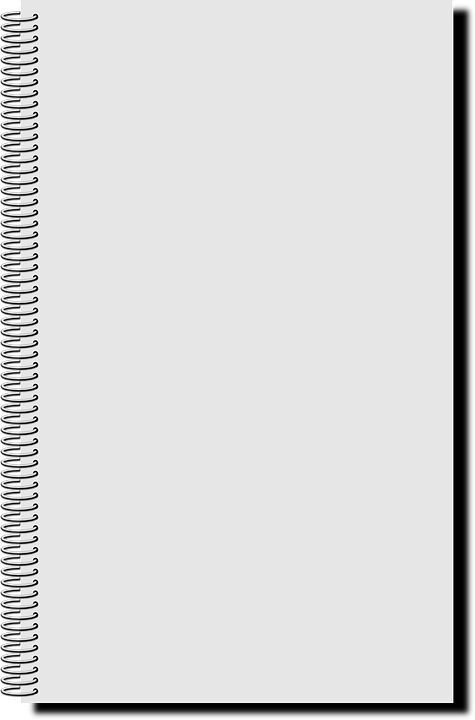 Menjen maga!
Nem menne kicsit távolabb?
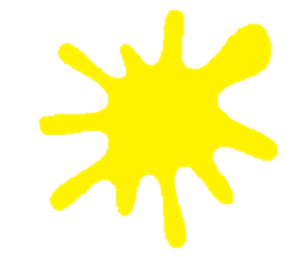 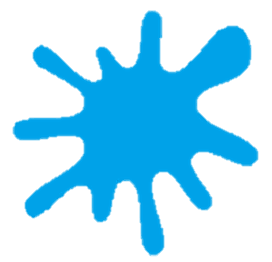 [Speaker Notes: Képek forrása: 
festékpötty: https://thenounproject.com/term/splatter/137806/
füzetlap: https://pixabay.com/hu/vectors/firkatömb-jegyzettömb-jegyzetek-155488/]
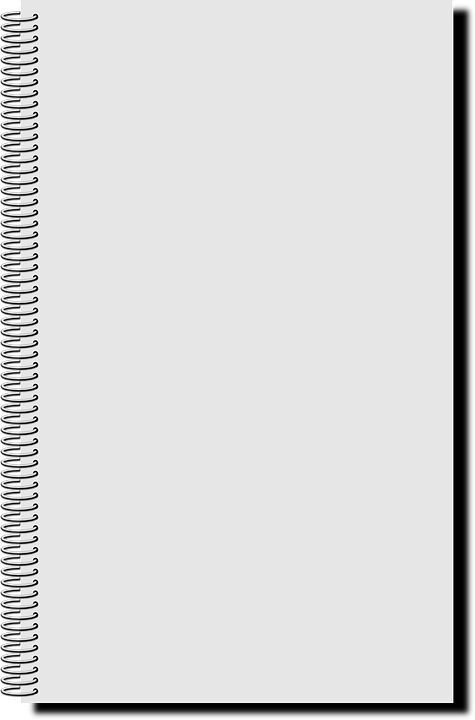 Menjen maga!
Különben is, talán köszönne!
Nem menne kicsit távolabb?
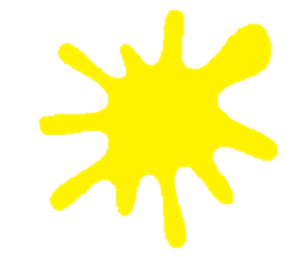 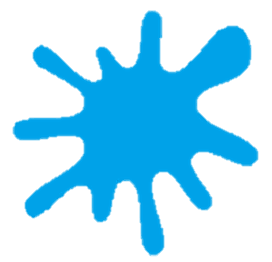 [Speaker Notes: Képek forrása: 
festékpötty: https://thenounproject.com/term/splatter/137806/
füzetlap: https://pixabay.com/hu/vectors/firkatömb-jegyzettömb-jegyzetek-155488/]
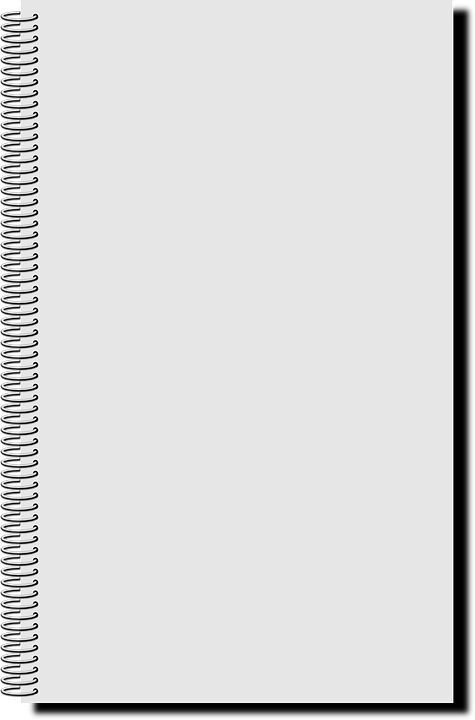 Még hogy én köszönjek?
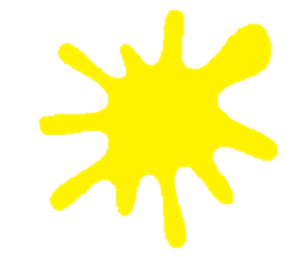 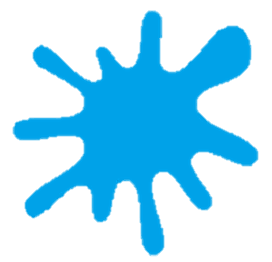 [Speaker Notes: Képek forrása: 
festékpötty: https://thenounproject.com/term/splatter/137806/
füzetlap: https://pixabay.com/hu/vectors/firkatömb-jegyzettömb-jegyzetek-155488/]
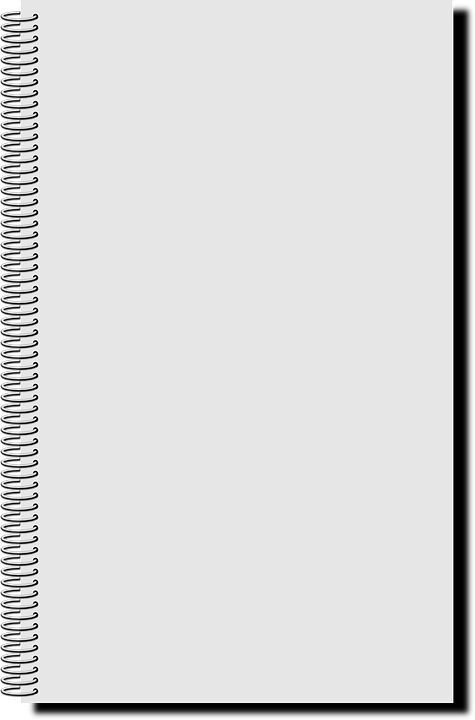 Még hogy én köszönjek?
Egy Sárgának?
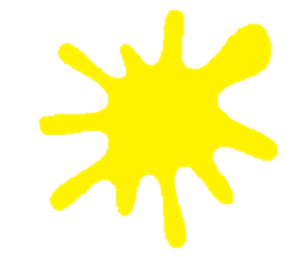 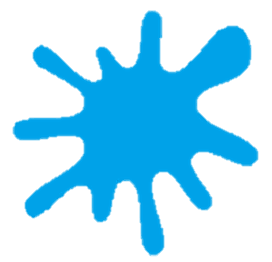 [Speaker Notes: Képek forrása: 
festékpötty: https://thenounproject.com/term/splatter/137806/
füzetlap: https://pixabay.com/hu/vectors/firkatömb-jegyzettömb-jegyzetek-155488/]
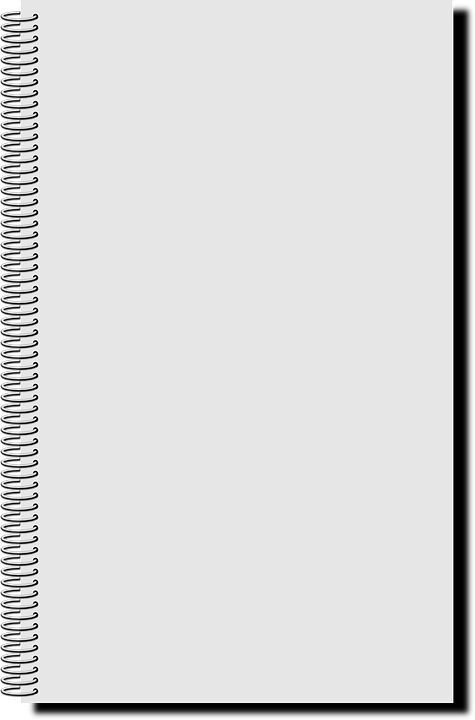 Még hogy én köszönjek?
Egy Sárgának?
Kacagnom kell!
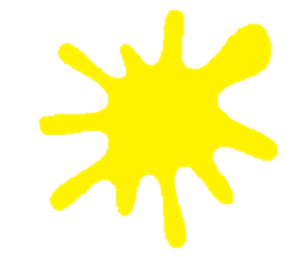 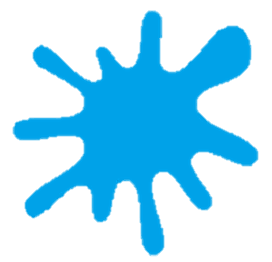 [Speaker Notes: Képek forrása: 
festékpötty: https://thenounproject.com/term/splatter/137806/
füzetlap: https://pixabay.com/hu/vectors/firkatömb-jegyzettömb-jegyzetek-155488/]
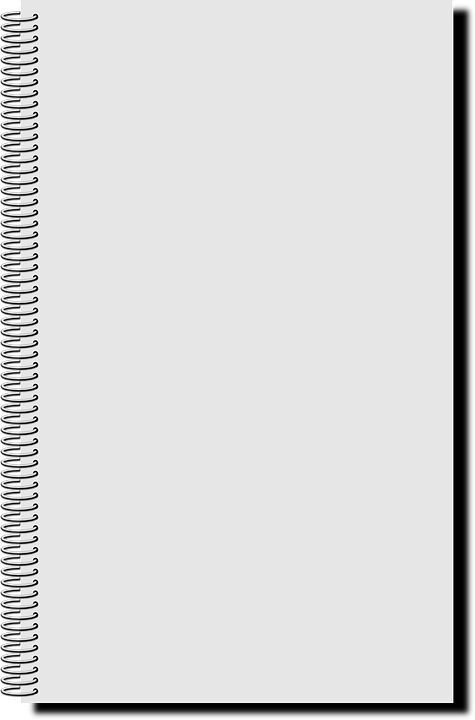 Még hogy én köszönjek?
Egy Sárgának?
Kacagnom kell!
Legyen szíves ne kö-nyö-köl-jön az ol-da-lam-ba!
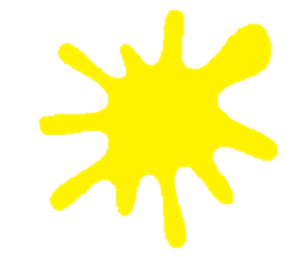 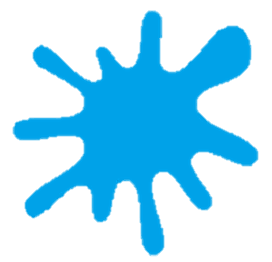 [Speaker Notes: Képek forrása: 
festékpötty: https://thenounproject.com/term/splatter/137806/
füzetlap: https://pixabay.com/hu/vectors/firkatömb-jegyzettömb-jegyzetek-155488/]
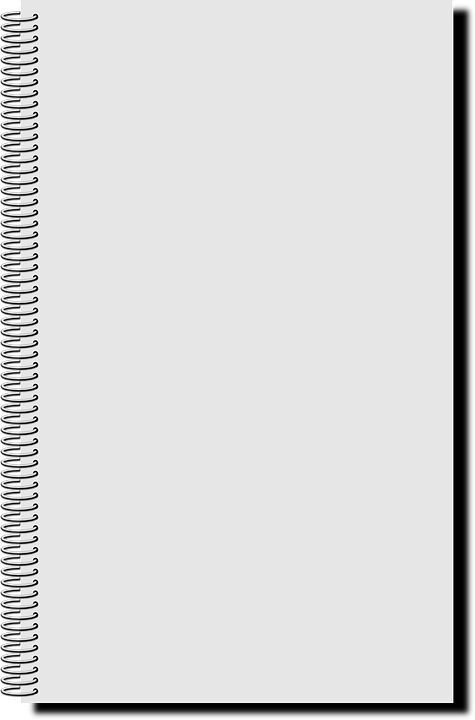 Még hogy én köszönjek?
Egy Sárgának?
Kacagnom kell!
Legyen szíves ne kö-nyö-köl-jön az ol-da-lam-ba!
Tudja meg, 
hogy én színezem az eget, a vizeket meg a tengert is.
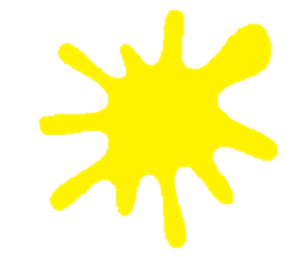 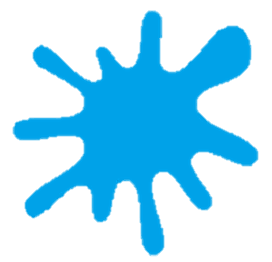 [Speaker Notes: Képek forrása: 
festékpötty: https://thenounproject.com/term/splatter/137806/
füzetlap: https://pixabay.com/hu/vectors/firkatömb-jegyzettömb-jegyzetek-155488/]
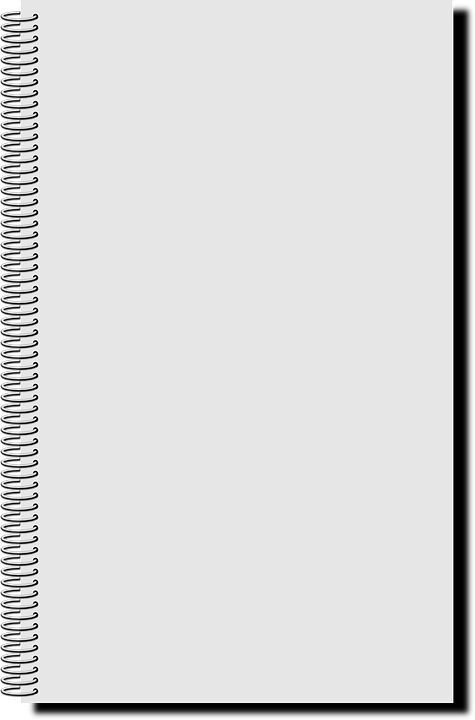 Még hogy én köszönjek?
Az igaz.
Egy Sárgának?
Kacagnom kell!
Legyen szíves ne kö-nyö-köl-jön az ol-da-lam-ba!
Tudja meg, 
hogy én színezem az eget, a vizeket meg a tengert is.
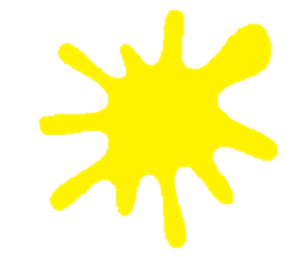 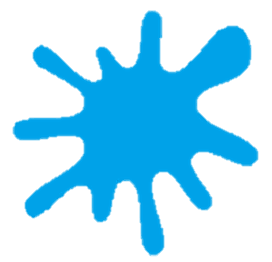 [Speaker Notes: Képek forrása: 
festékpötty: https://thenounproject.com/term/splatter/137806/
füzetlap: https://pixabay.com/hu/vectors/firkatömb-jegyzettömb-jegyzetek-155488/]
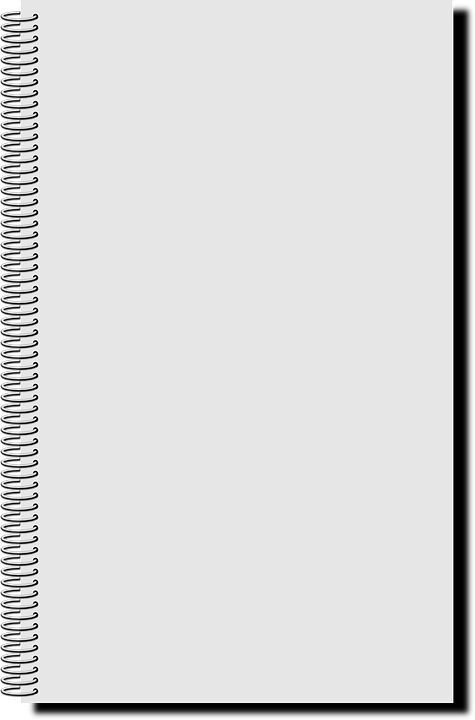 Még hogy én köszönjek?
Az igaz.
Egy Sárgának?
De Ön egyhangú és unalmas.
Kacagnom kell!
Legyen szíves ne kö-nyö-köl-jön az ol-da-lam-ba!
Tudja meg, 
hogy én színezem az eget, a vizeket meg a tengert is.
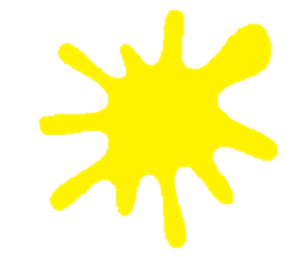 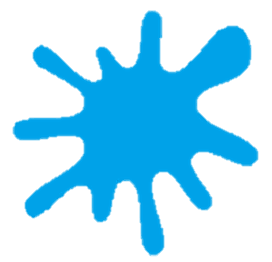 [Speaker Notes: Képek forrása: 
festékpötty: https://thenounproject.com/term/splatter/137806/
füzetlap: https://pixabay.com/hu/vectors/firkatömb-jegyzettömb-jegyzetek-155488/]
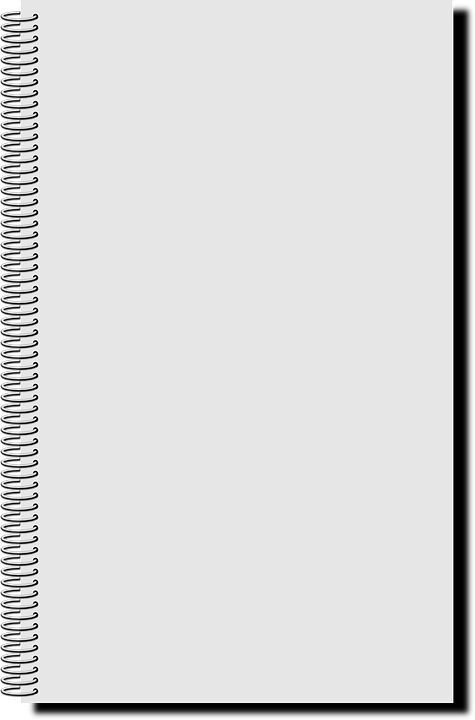 Még hogy én köszönjek?
Az igaz.
Egy Sárgának?
De Ön egyhangú és unalmas.
Kacagnom kell!
Legyen szíves ne kö-nyö-köl-jön az ol-da-lam-ba!
Látott már maga nap-ra-for-gót?
Tudja meg, 
hogy én színezem az eget, a vizeket meg a tengert is.
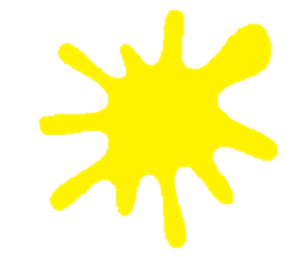 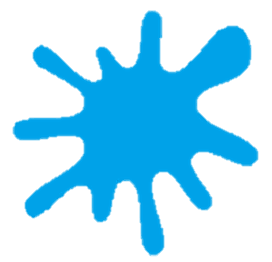 [Speaker Notes: Képek forrása: 
festékpötty: https://thenounproject.com/term/splatter/137806/
füzetlap: https://pixabay.com/hu/vectors/firkatömb-jegyzettömb-jegyzetek-155488/]
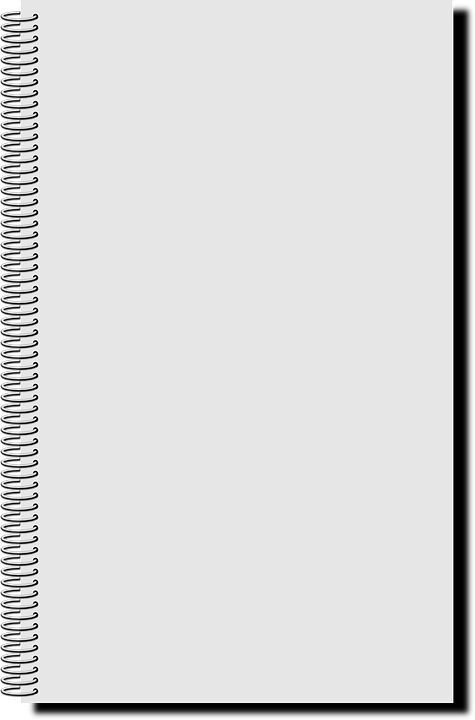 Még hogy én köszönjek?
Az igaz.
Egy Sárgának?
De Ön egyhangú és unalmas.
Kacagnom kell!
Legyen szíves ne kö-nyö-köl-jön az ol-da-lam-ba!
Látott már maga nap-ra-for-gót?
Tudja meg, 
hogy én színezem az eget, a vizeket meg a tengert is.
Vagy őszi erdőt?
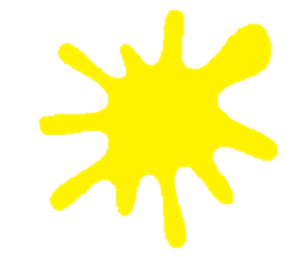 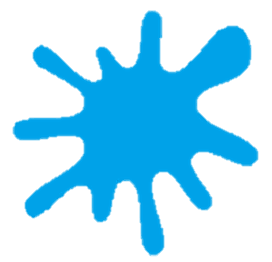 [Speaker Notes: Képek forrása: 
festékpötty: https://thenounproject.com/term/splatter/137806/
füzetlap: https://pixabay.com/hu/vectors/firkatömb-jegyzettömb-jegyzetek-155488/]
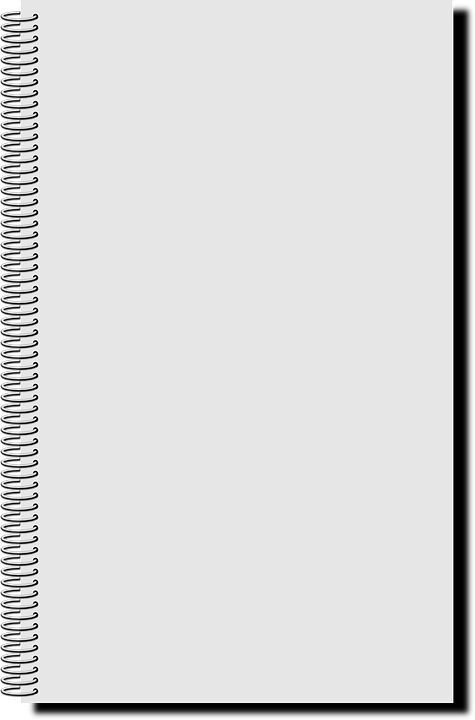 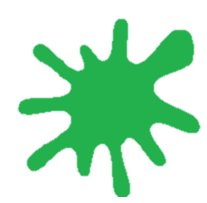 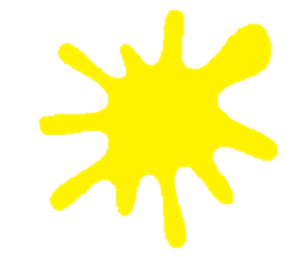 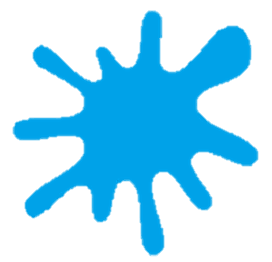 [Speaker Notes: Képek forrása: 
festékpötty: https://thenounproject.com/term/splatter/137806/
füzetlap: https://pixabay.com/hu/vectors/firkatömb-jegyzettömb-jegyzetek-155488/]
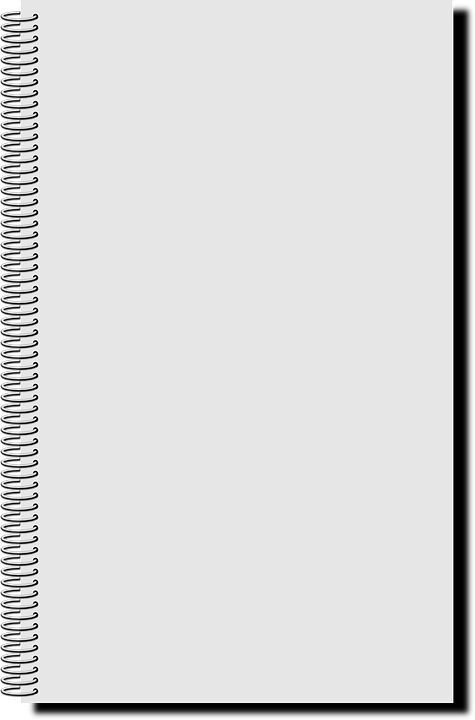 KAT-TINT-SATOK  A  HELYES VÁLASZRA!
ÍRJÁTOK  LE  A  BETŰT!
Hová estek a fes-ték-pöty-työk?
egymásra
egymás alá
egymás mellé
z
p
b
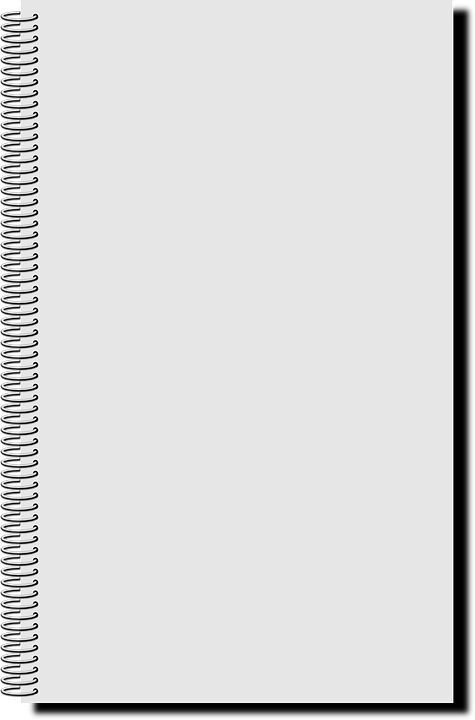 KAT-TINT-SATOK  A  HELYES VÁLASZRA!
ÍRJÁTOK  LE  A  BETŰT!
Ki  kezdte  a  ve-sze-ke-dést?
a zöld
a sárga
a kék
i
a
ö
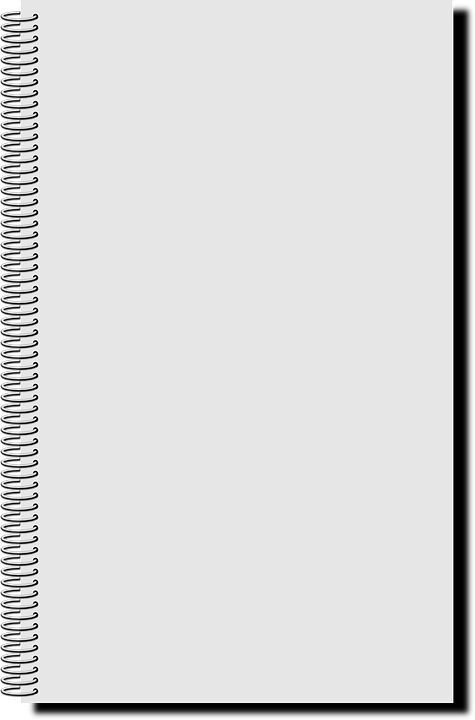 KAT-TINT-SATOK  A  HELYES VÁLASZRA!
ÍRJÁTOK  LE  A  BETŰT!
Ki  nem  köszönt?
a kék
a zöld
a sárga
n
r
l
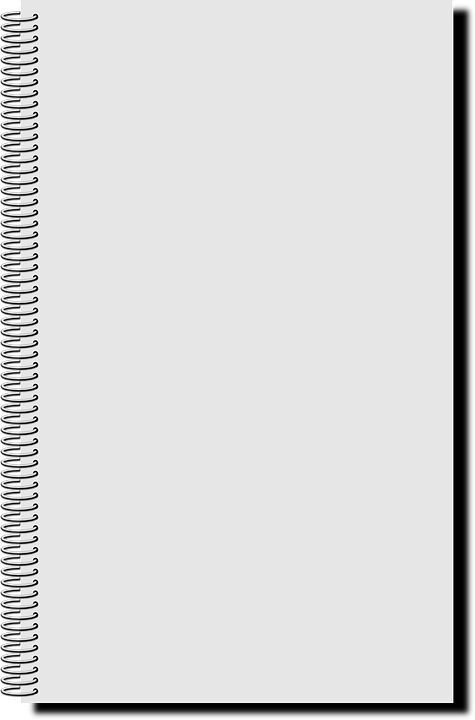 KAT-TINT-SATOK  A  HELYES VÁLASZRA!
ÍRJÁTOK  LE  A  BETŰT!
Ki  nevetett?
a sárga
a kék
a zöld
d
a
o
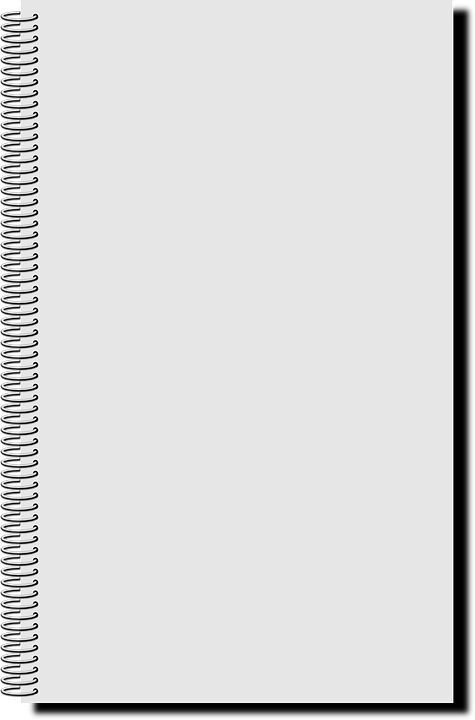 Mi  történt  a színekkel?

A  leírt  szóval  írjatok  egy  mondatot!
Lessetek  a  könyvből!
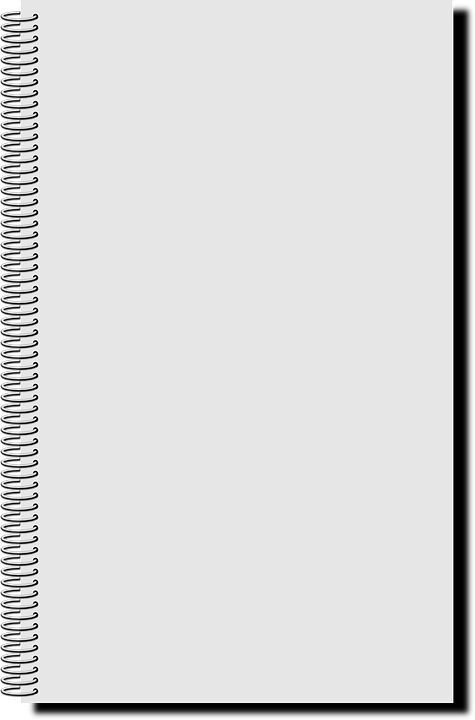 Vá-lasz-sza-tok színt!
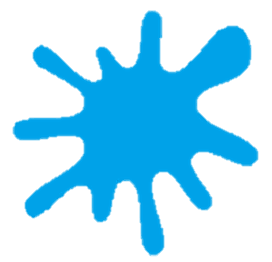 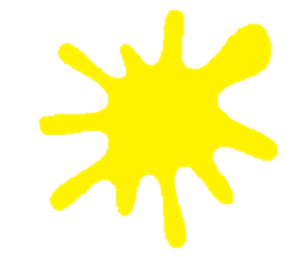 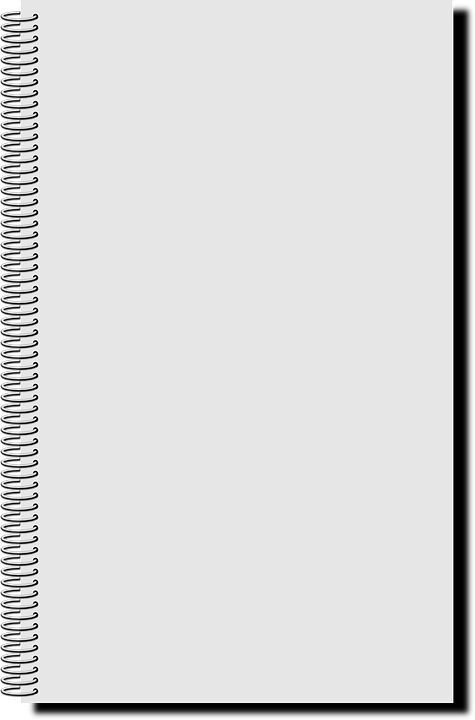 Mit  színez  a  kék?
Kat-tint-sa-tok  rá! 
Ta-lál-já-tok  meg  mind az  5-öt!
ég
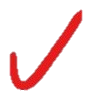 banán
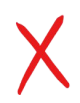 Nap
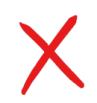 citrom
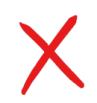 villamos
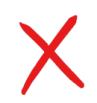 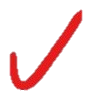 far-mer-nad-rág
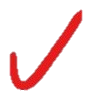 szilva
napraforgó
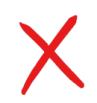 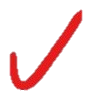 tenger
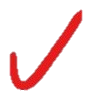 ibolya
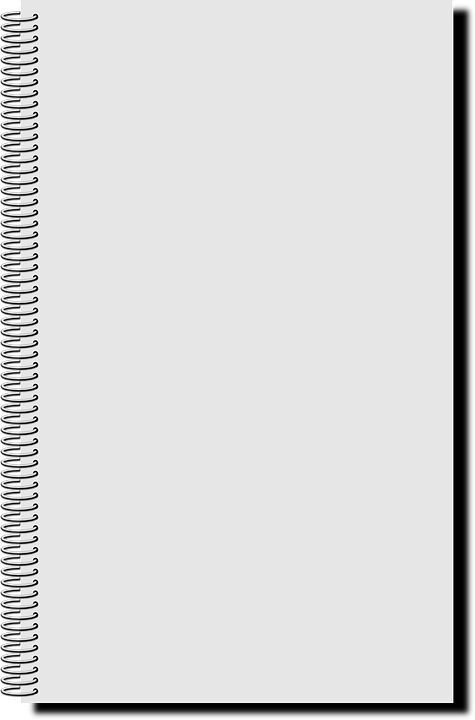 Vá-lasz-sza-tok színt!
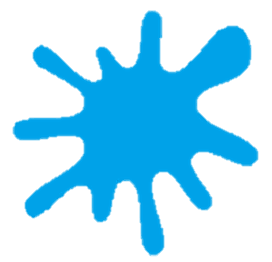 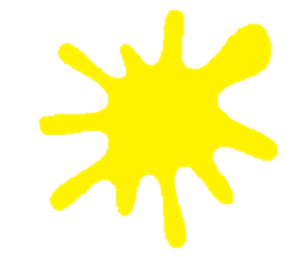 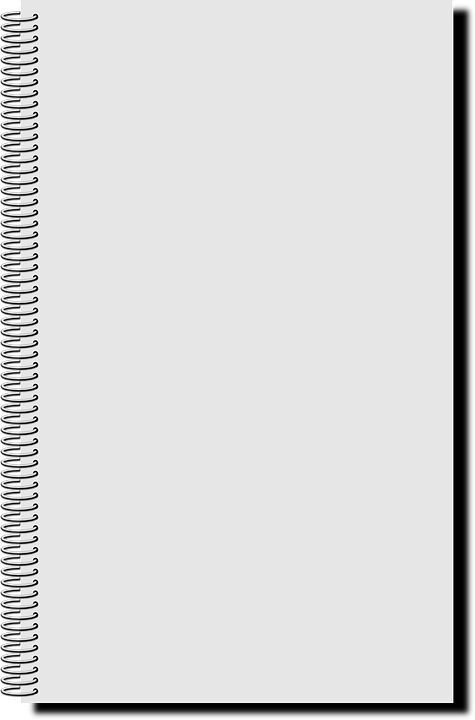 Mit  színez  a  sárga?
Kat-tint-sa-tok  rá! 
Ta-lál-já-tok  meg  mind az  5-öt!
ég
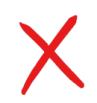 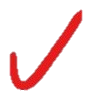 banán
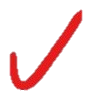 Nap
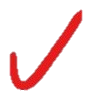 citrom
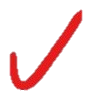 villamos
far-mer-nad-rág
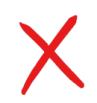 szilva
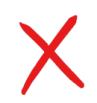 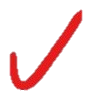 napraforgó
tenger
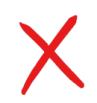 ibolya
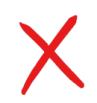 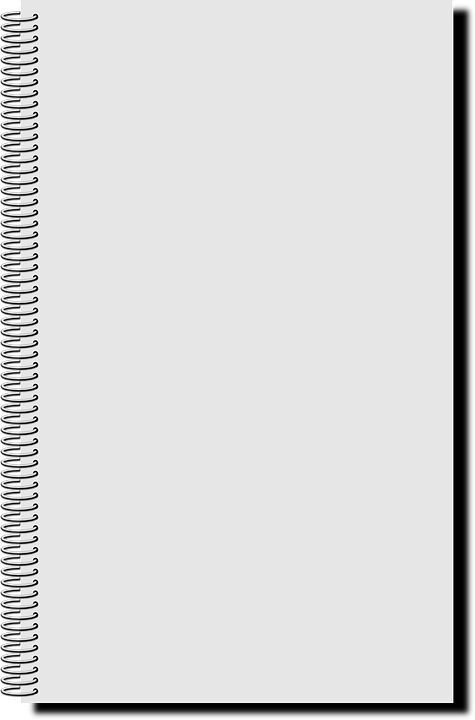 Vá-lasz-sza-tok  színt!
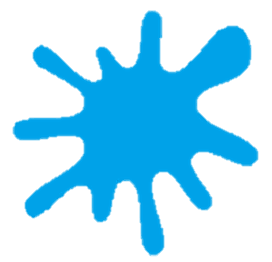 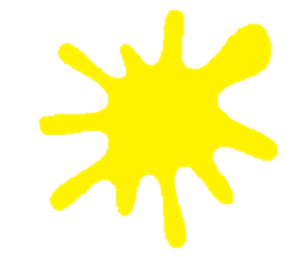